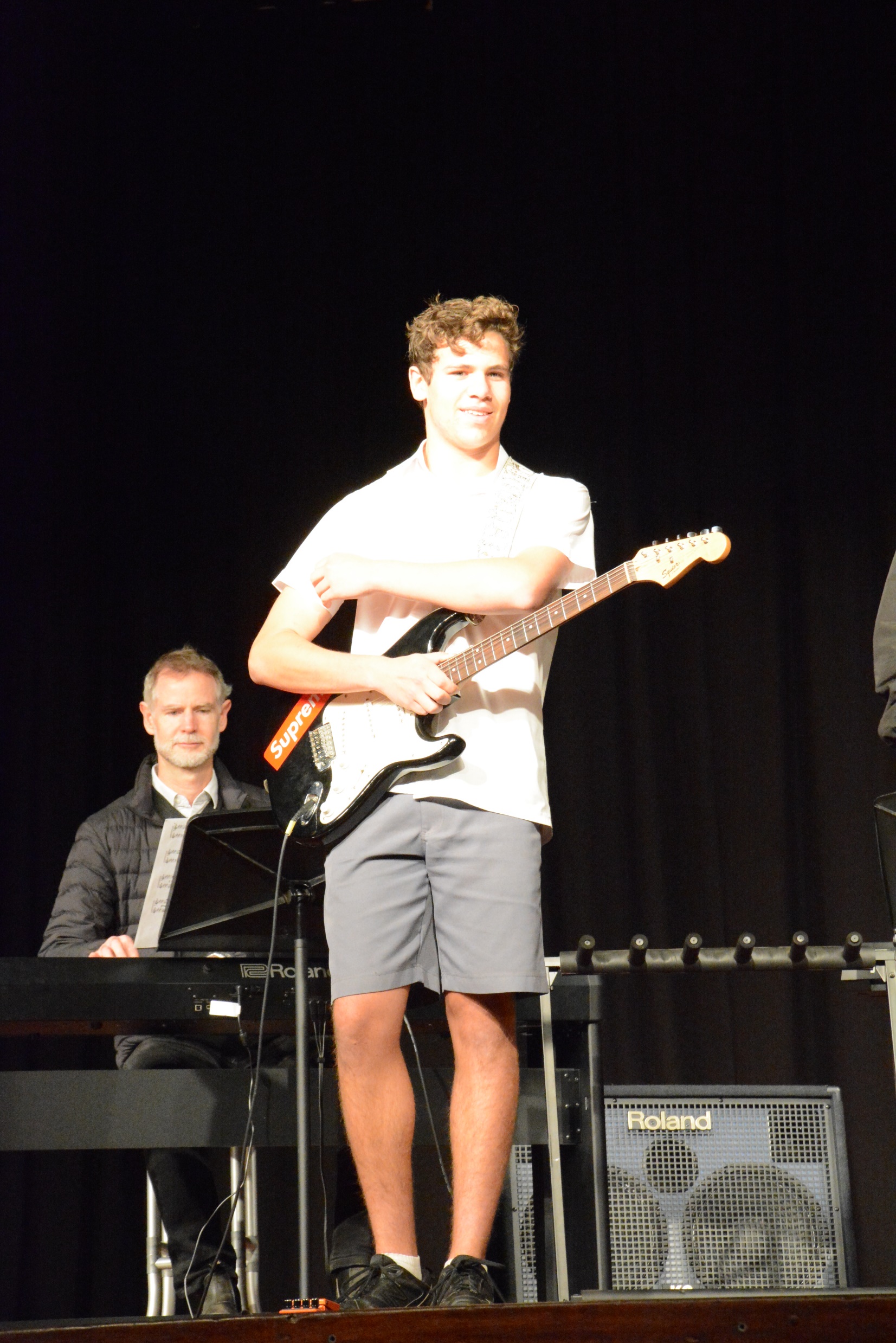 MUSIC
MUSIC 1
2 UNIT – 2 YEAR - ATAR
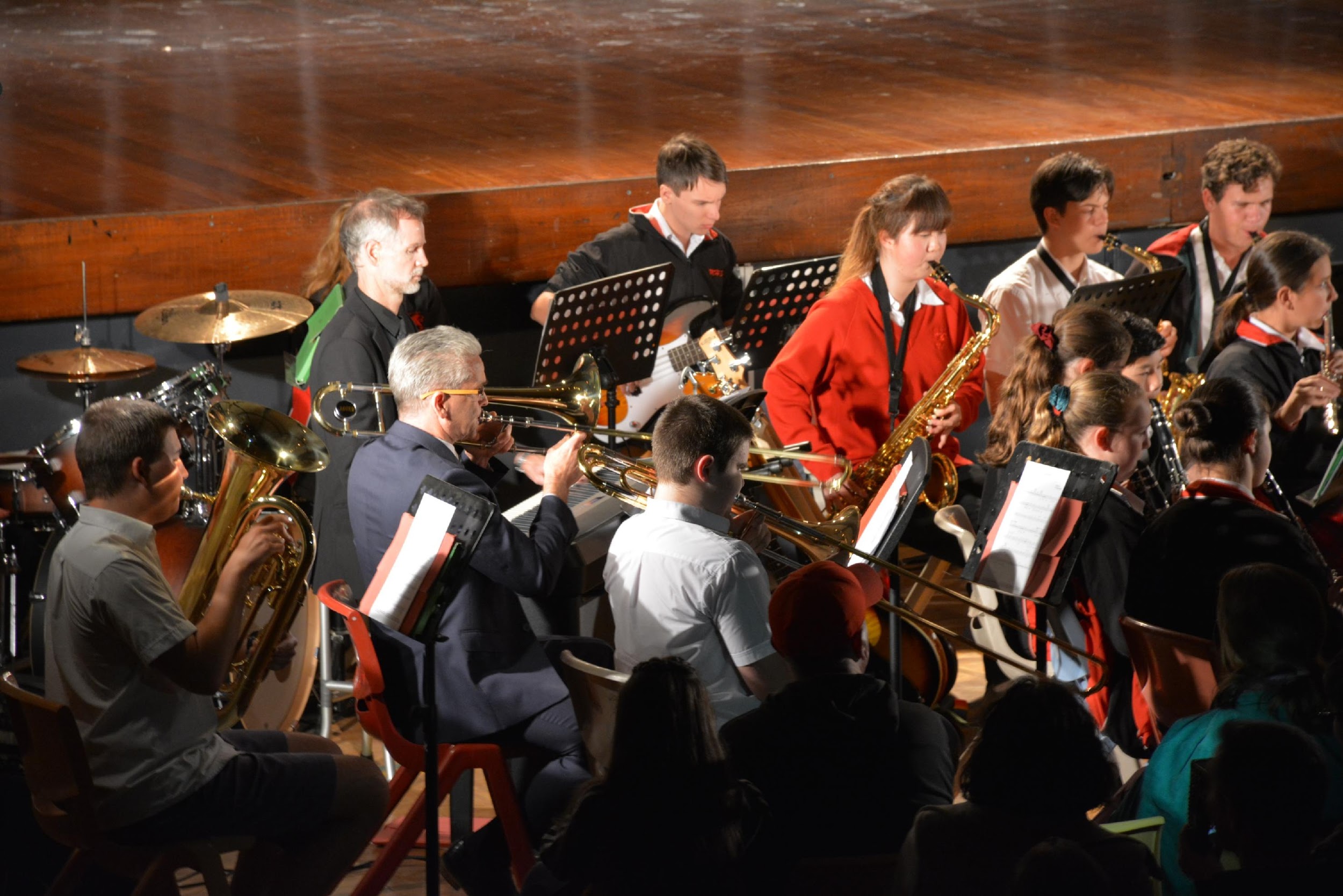 MUSIC 1
You may specialise in a particular instrument / voice - some students play more than one. 
Private instrument tuition outside of school is helpful but not compulsory.

Learn to compose music in different styles

Learn to analyse music aurally through the musical concepts - pitch, duration, texture, tone colour, dynamics and expressive techniques and structure
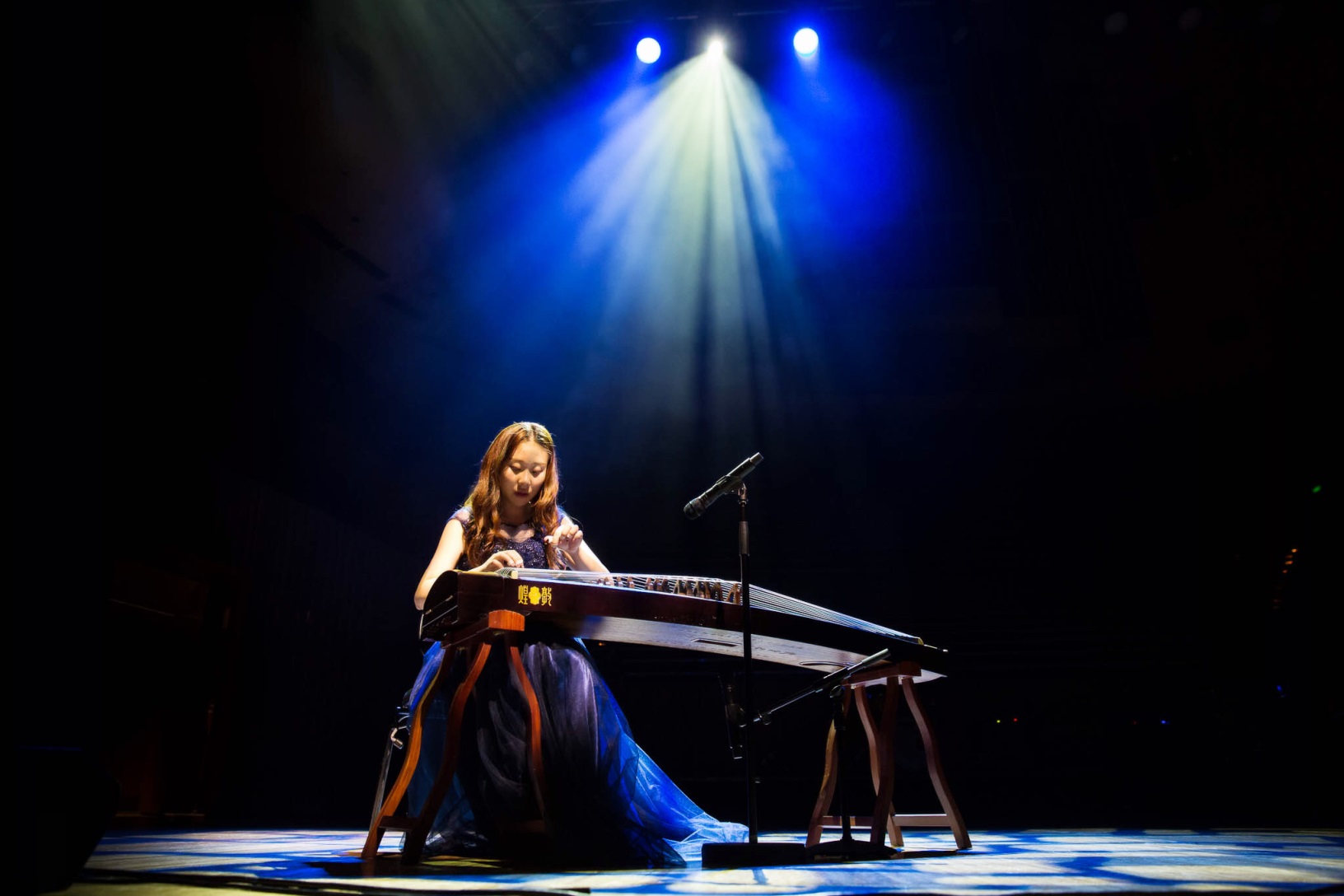 You don’t have to play a traditional Western style instrument. 

A lot of students achieve excellent results playing a traditional instrument from their own or another culture.
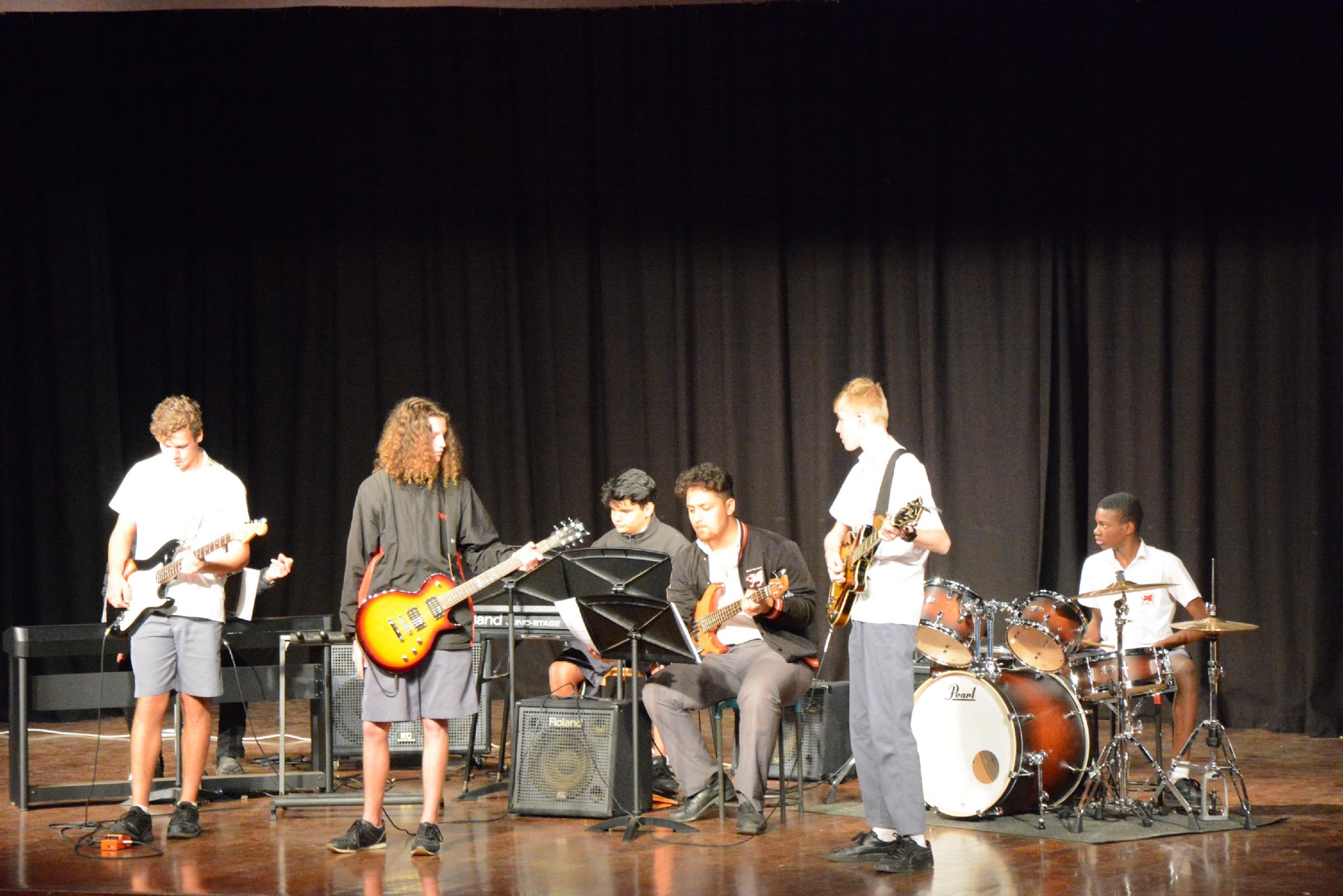 HSC REQUIREMENTS
MANDATORY:
One performance (max 5 min)

CHOOSE THREE ELECTIVES:
Performance (max 5 min) OR
Composition (max 4 min) OR
Musicology (10 min viva voce)
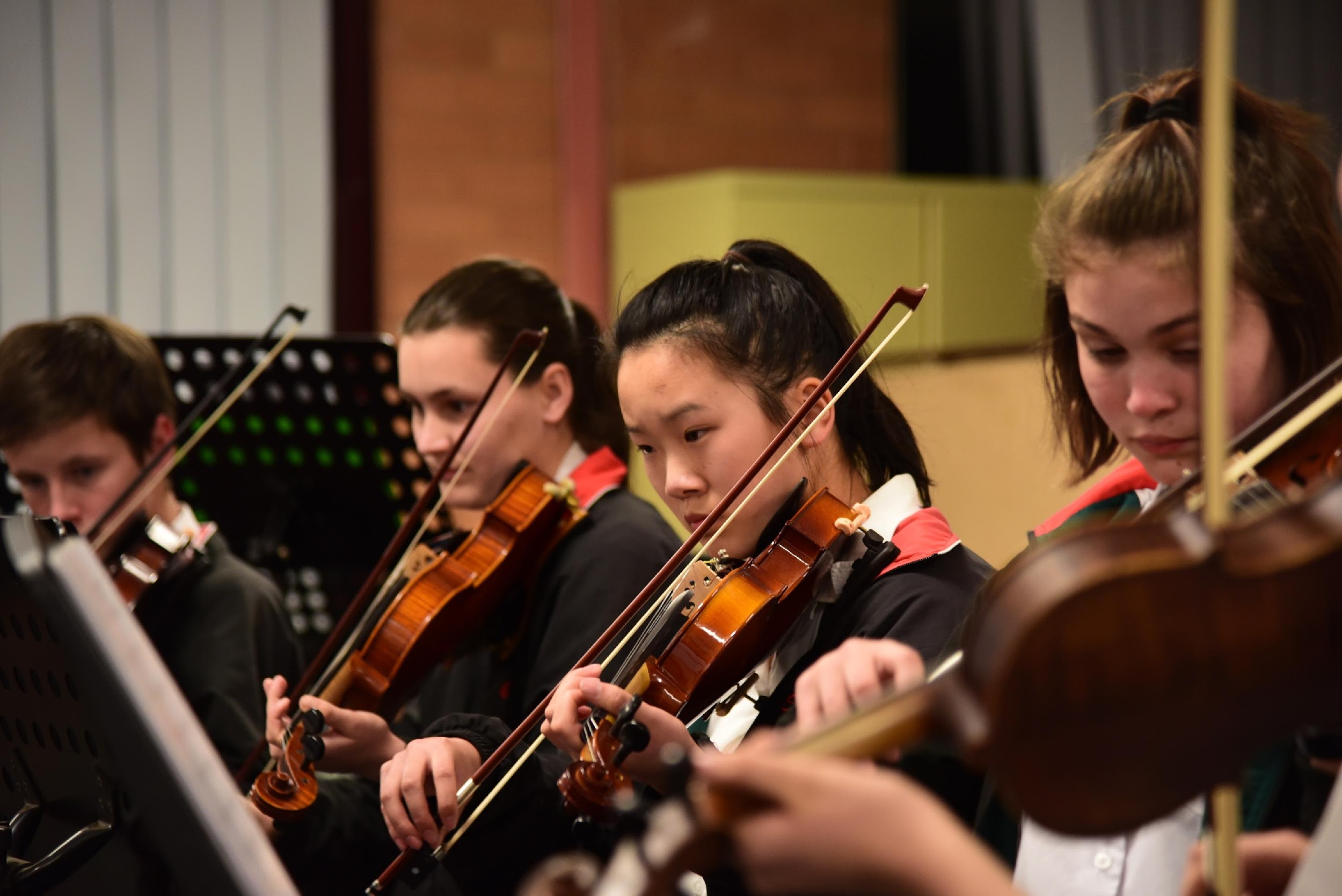 TOPICS
An instrument and its repertoire 
Australian music 
Baroque music 
Jazz 
Medieval music 
Methods of notating music 
Music and religion 
Music and the related arts 
Music for large ensembles 
Music for radio, film, television and multimedia 
Music for small ensembles 
Music in education 
Music of a culture 
Music of the 18th century 

Music of the 19th century 
Music of the 20th and 21st centuries 
Popular music
Renaissance music 
Rock music 
Technology and its influence on music
Theatre music
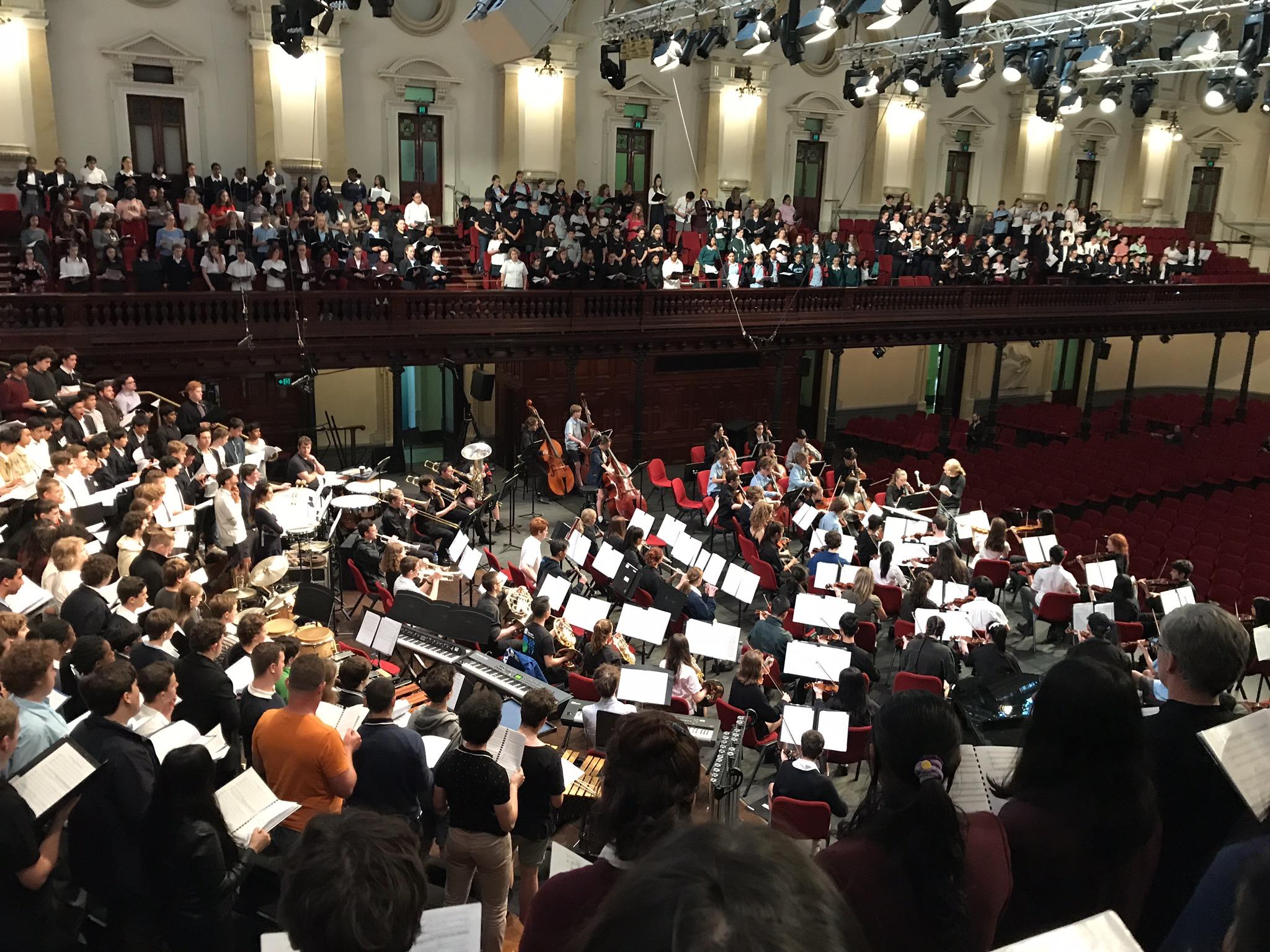 POSSIBLE MUSIC 1 HSC PROGRAM
PERFORMANCE
PERFORMANCE
PERFORMANCE
PERFORMANCE
PERFORMANCE
COMPOSITION
COMPOSITION
COMPOSITION
PERFORMANCE
COMPOSITION
MUSICOLOGY
MUSICOLOGY
PERFORMANCE
PERFORMANCE
COMPOSITION
MUSICOLOGY
ASSESSMENT SCHEDULE
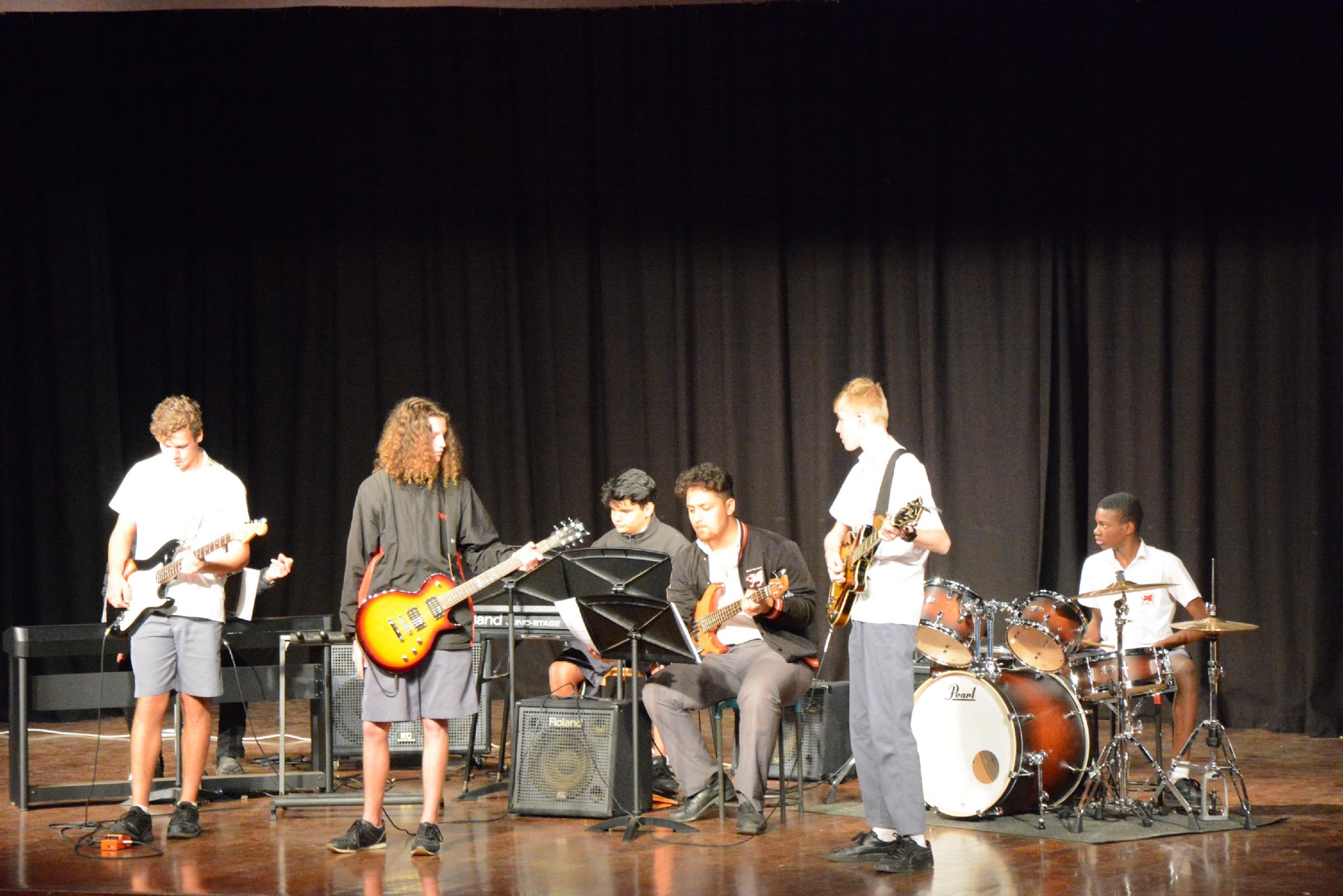 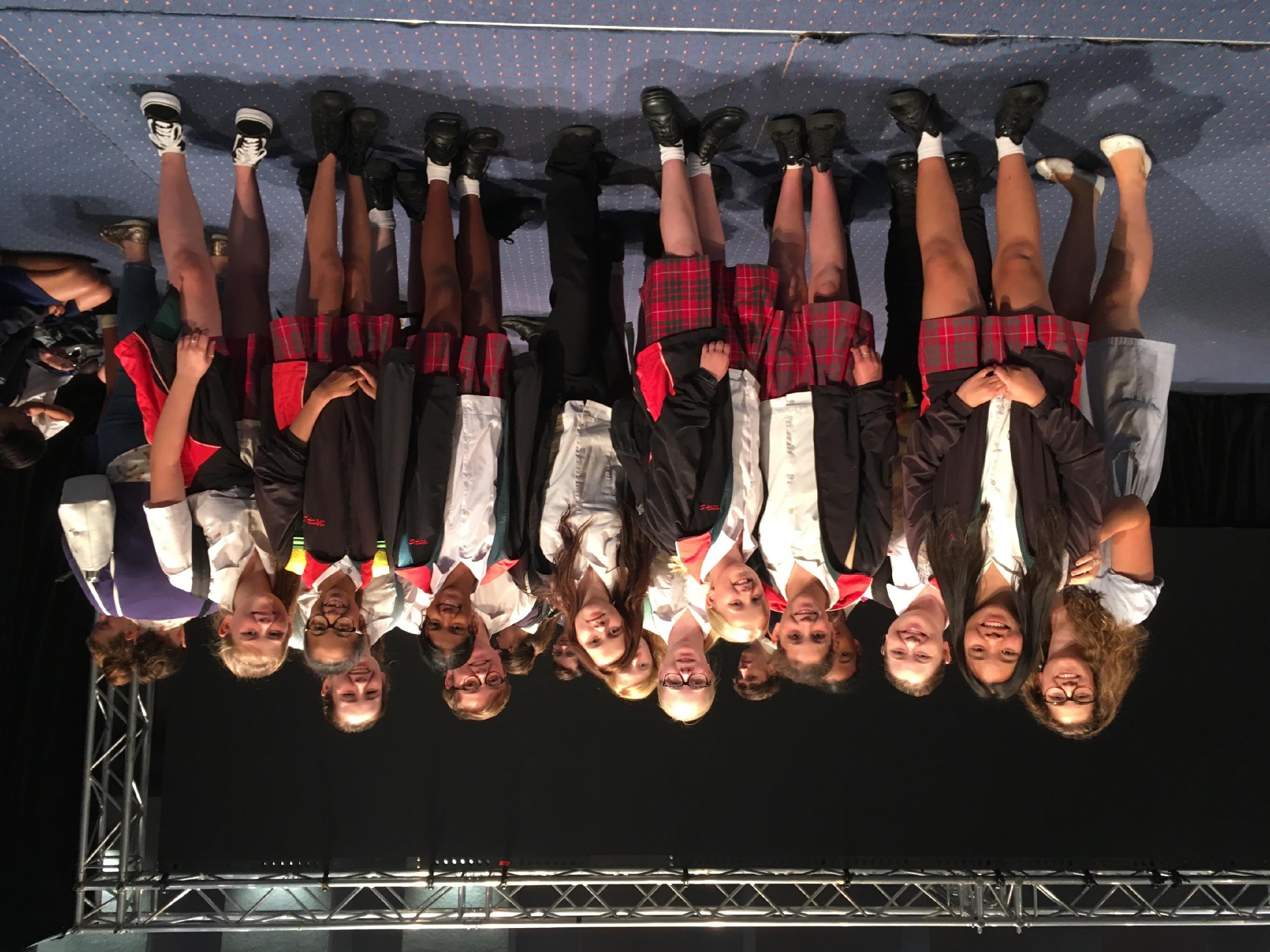 We would like you to be a part of our Ensembles

Concert Band
Vocal Ensemble
Stage Band
String Ensemble
Rock Band
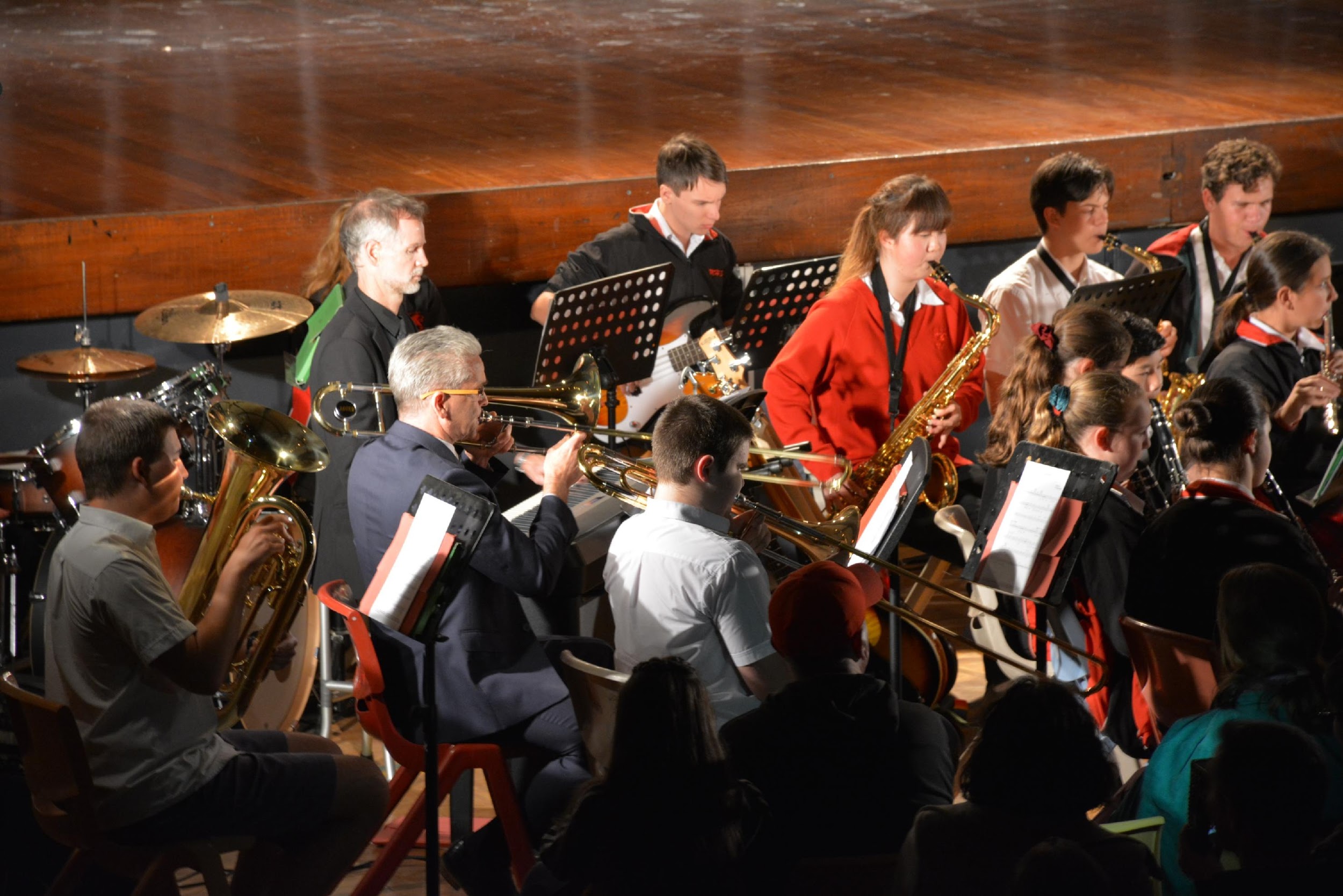 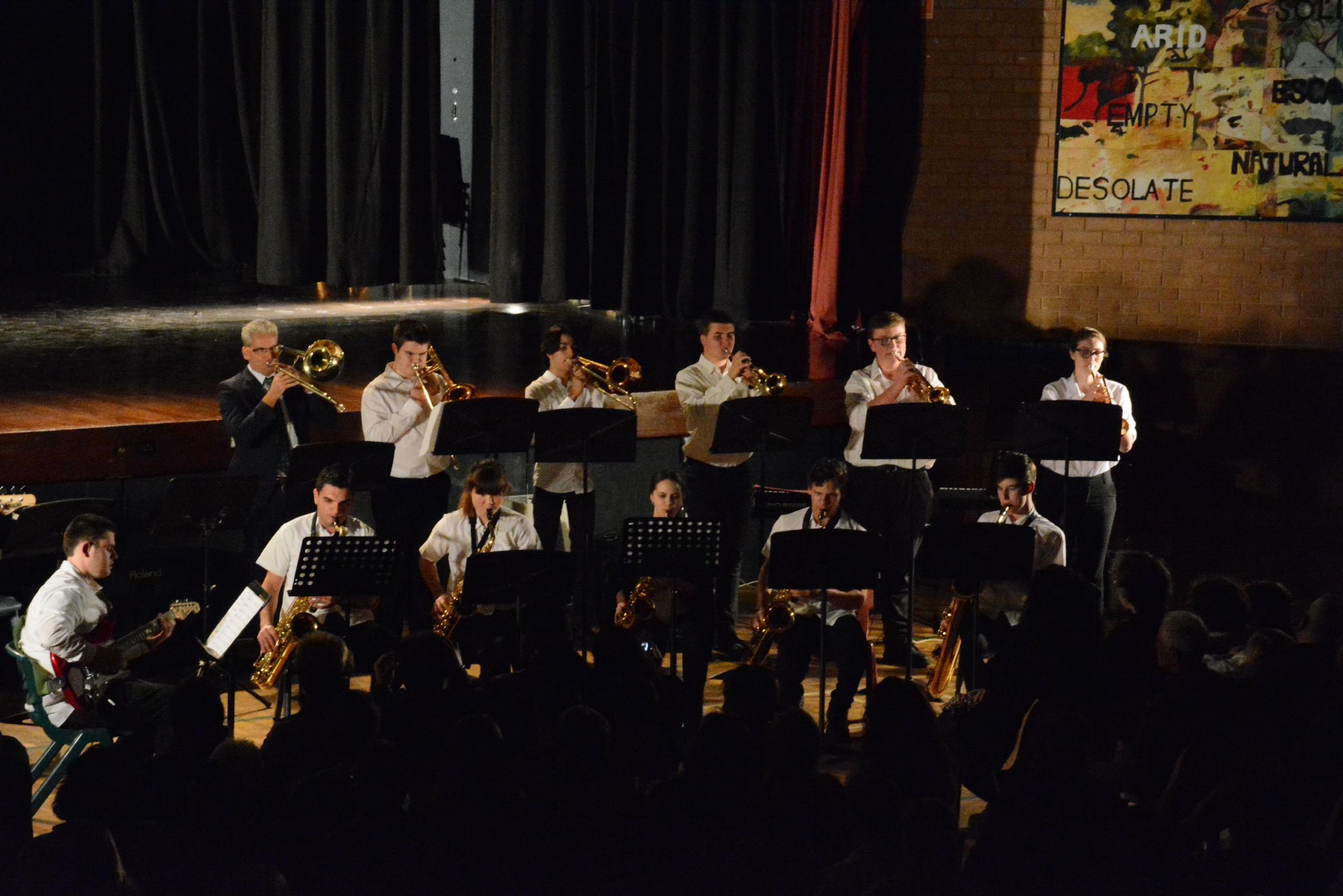 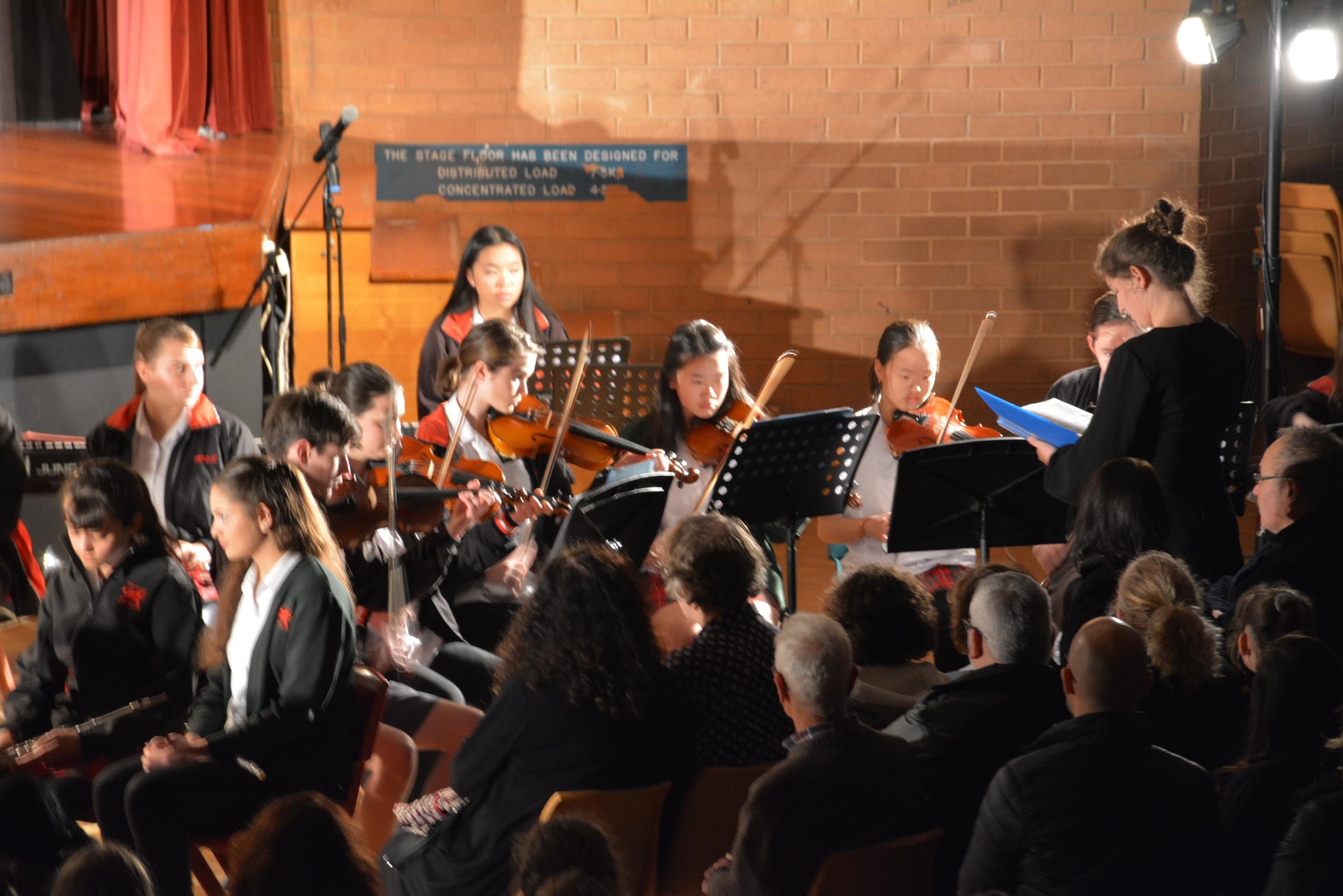 CAREERS
Music teacher
Music tutor
Music therapist
Sound/Recording Engineer
Performer
Accompanist
Repetiteur
Composer/arranger
Sound Technician
Musicologist
Piano Tuner
DJ
Conductor
Band Manager
Speech pathologist
Stage Manager
HSC ENCORE
HSC Encore is an annual concert of the highest scoring HSC Performances.

Menai High School has had students represented in HSC Encore
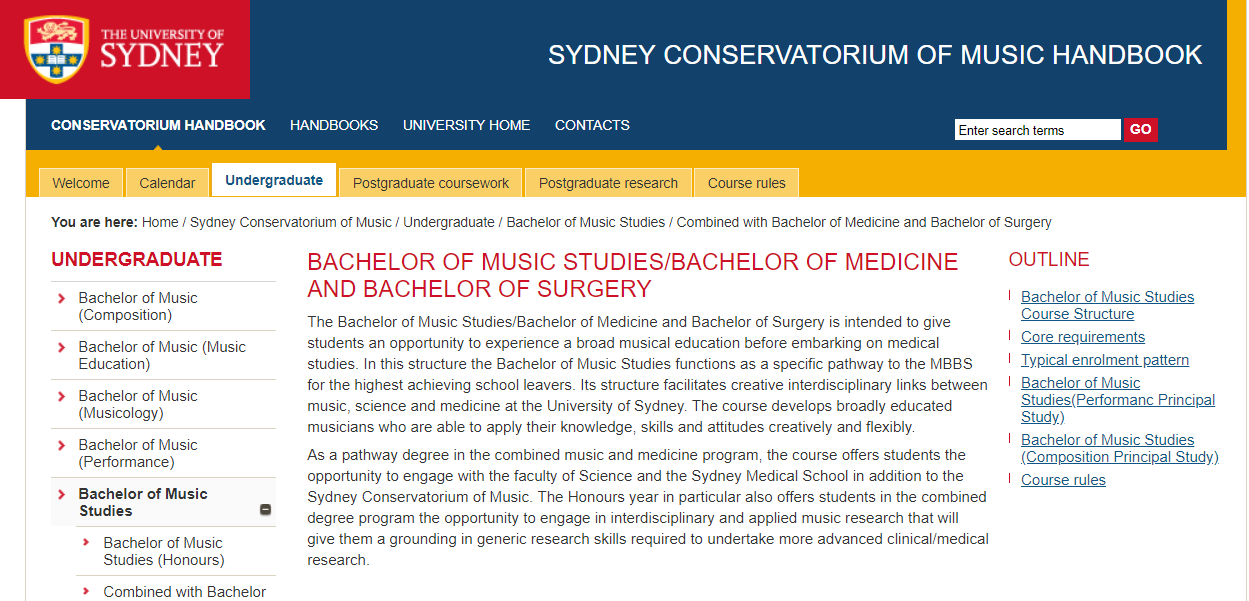 MUSIC
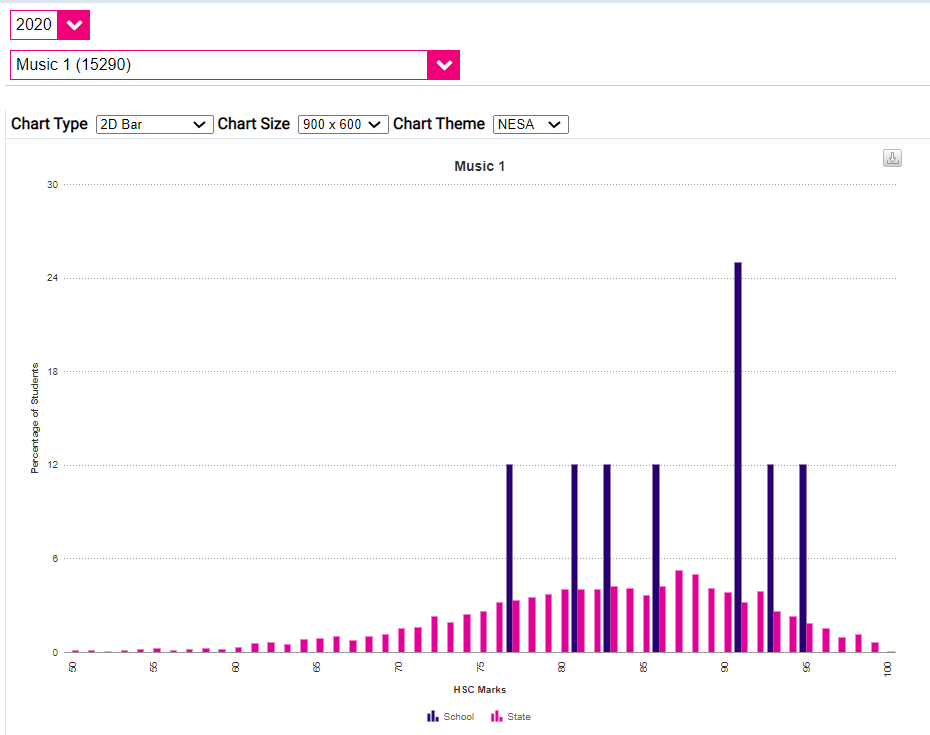 HSC Results

Menai is BLUE
The rest of the state is PINK